Log in
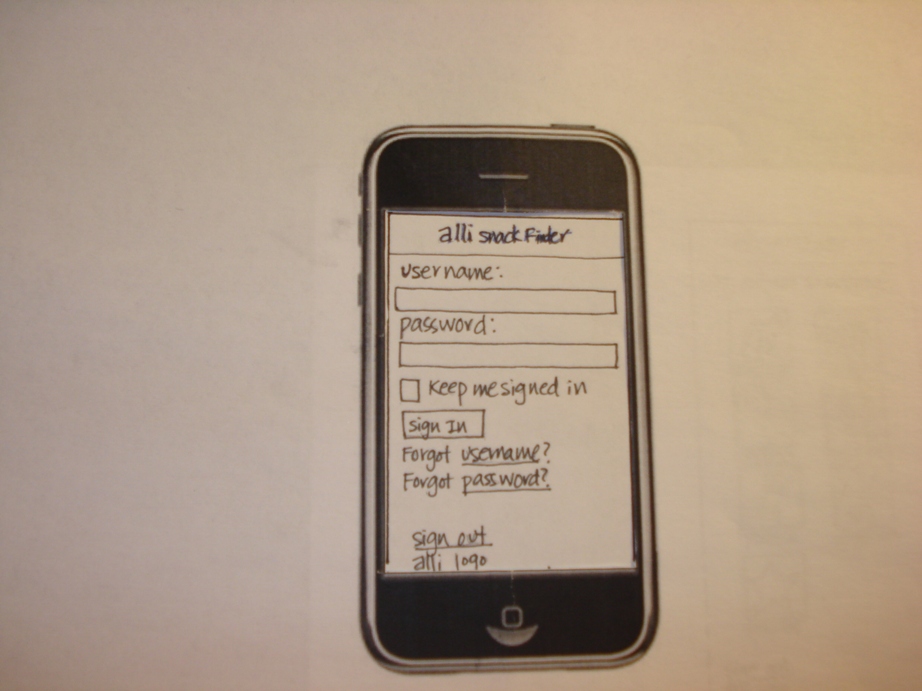 alli Snack Finder Paper Prototype	RAPP
Log In – user information entered
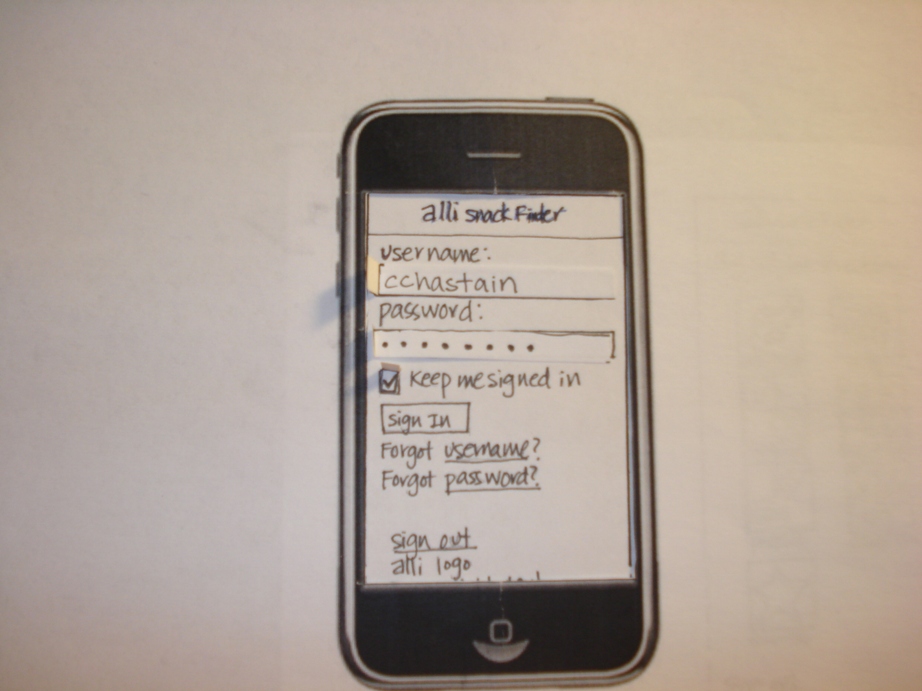 alli Snack Finder Paper Prototype	RAPP
Select the reason for a snack
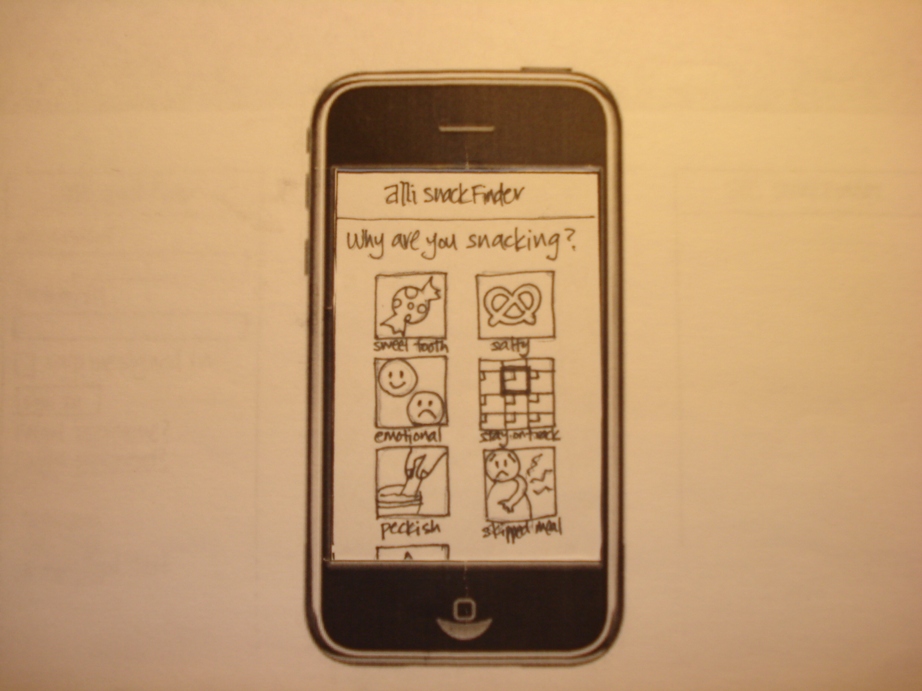 alli Snack Finder Paper Prototype	RAPP
See tip for emotional eating
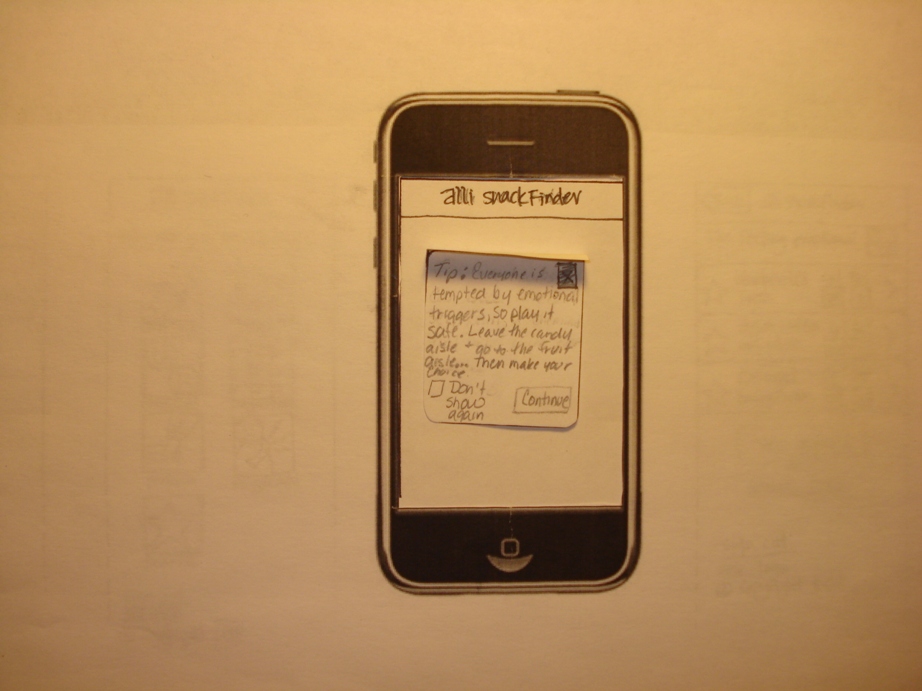 alli Snack Finder Paper Prototype	RAPP
Results for “I’m feeling emotional”
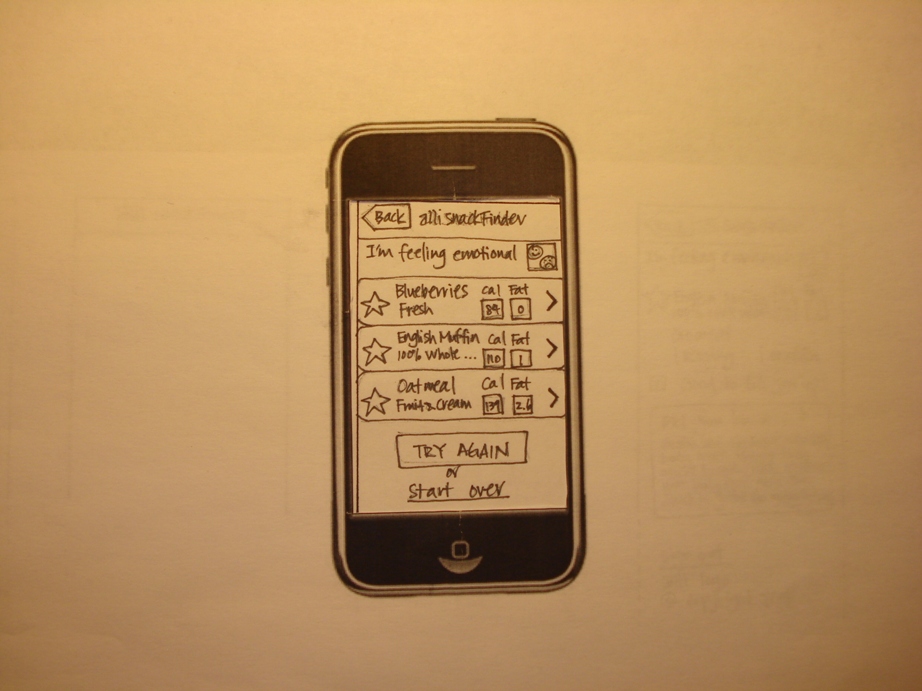 alli Snack Finder Paper Prototype	RAPP
Make Blueberries a Favorite snack
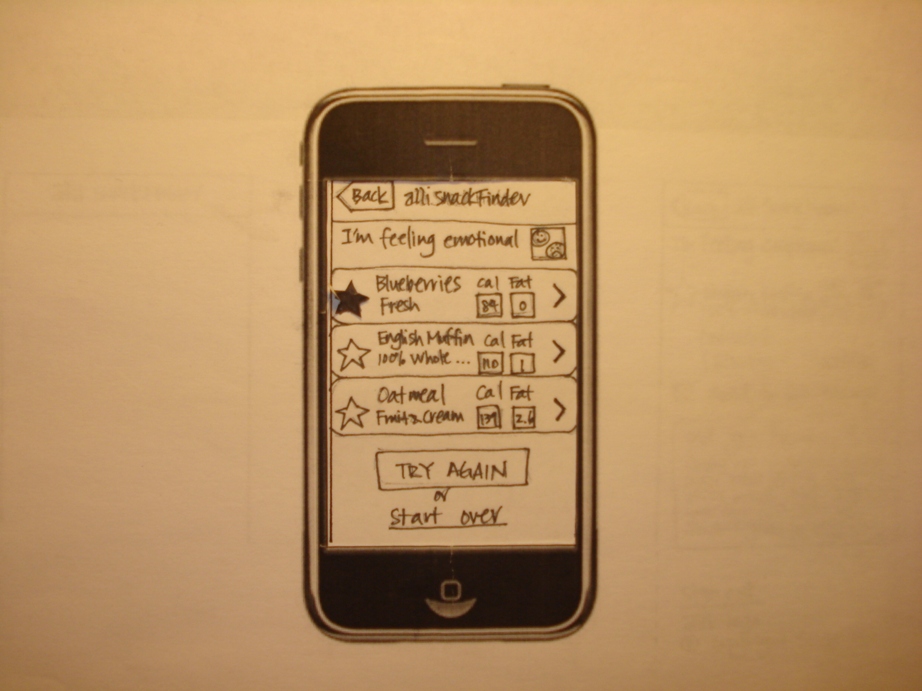 alli Snack Finder Paper Prototype	RAPP
See details for English Muffin
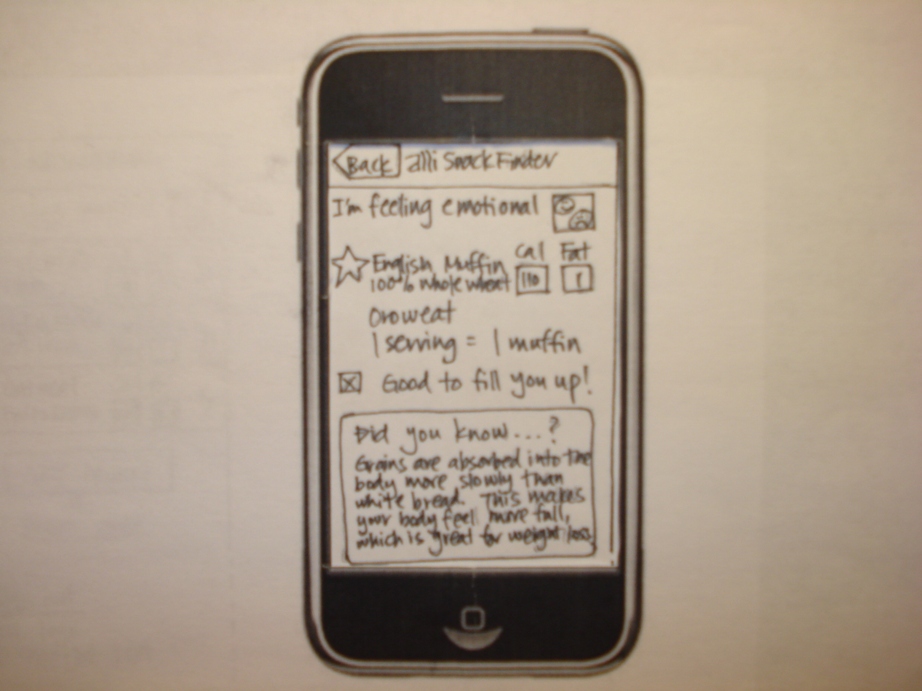 alli Snack Finder Paper Prototype	RAPP